ОПШТИНА РАЧА
ГРАЂАНСКИ ВОДИЧ КРОЗ ОДЛУКУ О БУЏЕТУ за 2024. годину
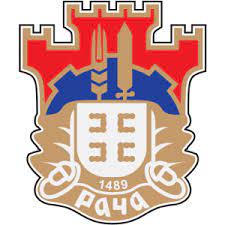 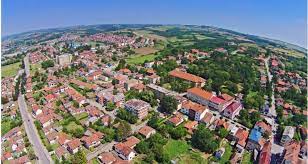 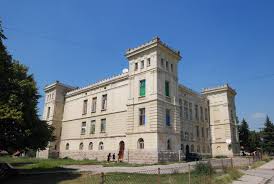 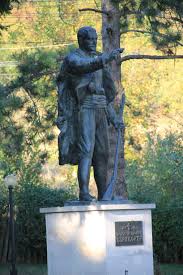 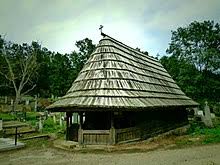 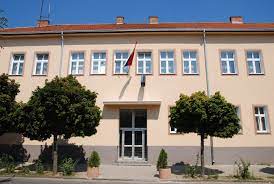 САДРЖАЈ
         1. Увод
          2. Ко се финансира из буџета?
          3. Како настаје буџет општине?
                  - Појам буџета
                  - Ко учествује у буџетском процесу?
                  - На основу чега се доноси буџет?
          4. Како се пуни општинска каса?
                  - Шта су приходи и примања буџета?
                  - Структура планираних прихода и примања за 2024. годину.
                  - Шта се променило у односу на 2023. годину?
           5. На шта се троше јавна средства?
                  - Шта су расходи и издаци буџета?
                  - Структура планираних расхода и издатака за 2024. годину.
                  - Шта се променило у односу на 2023. годину?
                  - Расходи буџета по програмима.
                  - Расходи буџета расподељењи по дирекним и индирекним буџетским
                     корисницима.
                  - Најважнији капитални пројекти.
Драги суграђани и суграђанке,
            
               Основна сврха документа који је пред вама јесте да на што једноставнији и разумљивији начин објасни у које сврхе се користе јавни ресурси да би се задовољиле потребе грађана.
              Грађански буџет представља сажет и јасан приказ Одлуке о буџету општине Рача за 2024, годину, која је по својој форми веома обимна и тешка за разумевањезбог специфичних појмова и класификација које је чине.
              Иако је немогуће објаснити целокупан буџет у овакој краткој форми, искрено се надамо да ћемо на овај начин успети да Вас информишемо о начину прикупљања јавних средстава и оствараивања прихода и примања буџета општине, као и о начину планирања, расподеле и трошења буџетских средстава.
               Кроз овај транспарентан приступ настојимо да унапредимо разумевање и интересовање наших суграђана за локалне финансије, а у перспективи очекујемо и сарадњу локалне самоуправе и житеља Раче у заједничком постављању циљева, дефинисању приоритета и планирању развоја наше општине.                                                            
                                                                                      БРАНКО РАДОСАВЉЕВИЋ
                                                                                          Председник општине
Ко се финансира из буџета?
   Дирекни корисници                            Индирекни корисници
   буџетских средстава:                           буџетских средстава:

   - Скупштина општине                          - Културни центар ‘’Радој Домановић’‘
   -  Председник општине                       - Библиотека ‘’Радоје Домановић’’
   - Општинско веће                                 - Предшколска установа ‘’Наша радост’’
   - Општинско правобранилаштво     - Месне заједнице
   - Општинска управа                             - Општинска туристичка организација
                           Остали корисници јавних средстава:
                            - Образовне институције (школе)
                            - Здравствена институција (дом здравља)
                            - Социјалне институције (Центар за социјални рад, Црвени крст
                               Раче)
                            - Непрофитне организације (удружење грађана, невладине
                              организације, итд.)
Како настаје буџет општине?

       БУЏЕТ општине је правни документ који утврђује план прихода и примања и расхода и издатака општине за буџетску, односно календарску годину.
      То значи да овај документ представља предвиђање колико ће се новца од грађана и привреде у току једне године прикупити и на тај начин ће се тај новац трошити.
      Из општинског буџета се током године плаћају све обавезе локалне самоуправе. Исто тако у буџет се сливају приходи из којих се подмирују те обавезе.
      Председник општине и локална управа спроводе општинску политику, а главна полуга те политике и развоја је управо буџет општине.
      Приликом дефинисања овог, за општину Рача најважнијег документа, руководе се законским оквирима и прописима, стратешким приоритетима развоја и другим елементима.
       Реалност је таква да постоје велике разлике између жеља и могућности, тако да креирање буџета подразумева утврђивање приоритета и прављење компромиса.
Ко учествује у буџетском процесу?
Предшколска
Установа
Установе културе 
Месне заједнице
Туристичка организација
Председник општине
Општинска управа
Општинско веће 
Скупштина општине
Општинско правобранилаштво
Основна школа
Средња школа
Дом здравља 
Социјалне институције
Јавна предузећа
Грађани и њихова удружења
На основу чега се доноси буџет?
Закони  и прописи:

- Закон о     финансирању локалне самоуправе
- Закон о буџетском систему
- Закон о локалној самоуправи
- Упуство Министарства финансија за припрему Одлуке о буџету за 2024. год.
- Сви посебни прописи којима су утврђене надлежности ЈЛС
Стратешки документи:

- Стратегија развоја
- Акциони план
Потребе буџетских корисника
Започети пројекти из ранијих година
Остварење прошлого-дишњег буџета
Како се пуни општинска каса? 
 Укупни јавни приходи и примања општине Рача за 2024. годину износе


                                                                              690.639.160,00 дин.
                                                            
 Одлуком о буџету општине Рача за 2024. годину планирану су средства из буџета општине у износу од 654.971.984,00 динара, пренета средства из ранијиг година  у износу од 28.966.170,00 динара и средстав из осталих извора у износу од 6.701.006,00 динара.
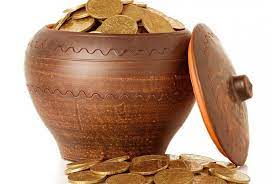 Средства из буџета општине
654.971.984,00
Пренета средстав из ранијих година 28.966.170,00
Средства из осталих извора 6.701.006,00
Укупан буџет општине 690.639.160,00
Шта су приходи и примања буџета? 
Порески приходи


Донације и трансфери



Непорески приходи

Примања од продаје
нефинансијске имовине

Пренета средстав из
ранијих година

Примања од задуживања
и продаје финансијске
имовине
Врста јавних прихода који се прикупљају обавезним плаћањима пореских обвезникабез обавезе извршења специјалне услуге заузврат.
Донације се добијају од домаћих и међународних донатора и организацијаза различите пројекте.Трансфери подразумевају пренос средстава од нивоа Републике Србије општинском нивоу власти. Могу бити наменски (за тачно утврђене намене) или ненаменски (није им унапред утврђена намена).
Врста јавних прихода који се наплаћују за коришћење јавних добара (накнаде), пружање јавних услуга  (таксе) или због коршења уговорених или законских одредби (казне и пенали).
Ова примања се остварују продајом непокретности и покретних средстава у власништву општине.
Представљају вишак прихода буџета општине који нису потрошени у предходној буџетској години.
Примања од задужења представљају приливе по основу примања од задуживања код пословних банака у земљи у корист нивоа општина. Примања од продаје финансијске имовине представљају приливе по основу продаје домаћих акција и осталог капитала у корист нивоа општина.
Структура планираних прихода и примања за 2024. годину
Примања од продаје финансијске имовине
0,00 динара
Трансфери
266.881.146,00 динара
Укупни буџетски приходи и примања 690.639.160,00 динара
Пренета средстав из ранијих година
28.966.170,00 динара
Приходи од пореза
354.591.844,00 динара
Примања од продаје нефинансијске имовине
6.000.000,00 динара
Други приходи
34.200.000,00 динара
Шта се променило у односу на 2023. годину?

     Укупни приходи и примања наше општине у 2024. години су се смањили у односу на последњу измену Одлуке о буџету за 2023. годину за 190.835.047,00 динара, односно за 27,63%.

                                        - Примања од продаје нефинансијске имовине
                                           смањеана за 2.000.000,00 динара 
                                        - Трансфери су смањени за 130.590.252,00 динара.
                                        - Порески приходи су смањени за 67.408.156,00 динара.
                                         
                                         - Пренета средства из ранијих година су
                                            повећана за 3.628.170,00 динара.
                                         - Остали приходи су повећани за 5.535.191,00 дин
На шта се троше јавна средства?
    	Буџет мора бити у равнотежи, што значи да расходи морају одговарати приходима. Укупни планирани расходи и издаци у 2024. години из буџета износе:


      Расходи представљају све трошкове општине за плате буџетских корисника, набавку робе и услуга, субвенције,дотације и трансфере, социјалну помоћ и остале трошкове које општина обезбеђује брз дирекне и непосредне накнаде.
      Издаци представљају трошкове изградње или инвестиционог одржавања већ постојећег објекта, набавку земљишта, машина и опреме неопходне за рад буџетских корисника.
      Расходи и издаци морају се исказати на законом прописан начин, односно морају се исказати: по програмима који показују колико се троши за извршавање основних надлежности и стратешких циљева општине; по основној намени која показује за коју врсту трошка се средстав издвајају; по функцији која показује функционалну намену за одређену област и по корисницима буџета што показује организацију рада општине.
690.639.160,00 динара
Шта су расходи и издаци буџета?
Расходи за запослене

Коришћење роба и
Услуга

Дотације и трансфери

Остали расходи

Субвенције

Социјална заштита 

Буџетска резерва

Капитални издаци
Расходи за запослене представљју све трошкове за запослене, како у управи тако и код буџетских корисника.
Коришћење роба и услуга обухватају сталне трошкове, путне трошкове, услуге по уговору, специјализоване  услуге, трошкове материјала и текуће поправке и одржавање.
Дотације и трансфери су трошкови које локална самоуправа има за исплату институцијама које су у примарној надлежности централног/покрајинског нивоа као што су школе, центар за социјални рад, дом здравља.
Остали расходи обухватају дотације невладиним организацијама, порезе, таксе, новчане казне.
Субвенције се одобравају за функционисање рада јавних предузећа.
Социјална заштита обухвата све трошкове исплате социјалне помоћи за различите категорије грађана.
Буџетска резерва представља новац који се користи за непланиране или недовољно планиране сврхе, као и у случају ванредних околности.
Капитални издаци су трошкови за изградњу нових или инвестиционо одржавање постојећих објеката, набавку опреме, машина земљишта и слично.
Структура планираних расхода и издатака буџета за 2024. годину
Расходи за запослене 140.498.215,00
Дотације и трансфери
82.062.736,00
Коришћење роба и услуга
286.683.085,00
Укупни расходи и издаци 690.639.160,00
Остали расходи
20.872.000,00
Субвенције
40.238.559,00
Средства резерве
9.000.000,00
Социјална заштита
21.640.000,00
Капитални издаци
89.644.565,00
Шта се променило у односу на 2023. годину?
   Укупни трошкови наше општине у 2024. години су се смањили у односу на последњу измену Одлуке о буџету за 2023. годину за 190.835.047,00 динара, односно за 27,63%.
                           - Расходи из области социјалне заштите су смањени за 
                              23.548.000,00 динара
                           -  Коришћење роба и услуга су смањени су за  106.266.344,00 дин.
                           - Капитални издаци су смањени за 60.353.955,00 динара
                           - Остали расходи су смањени за 10.910.301,00 дин.
                           - Дотације и трансфери су смањени за 4.662.932 дин.


                            - Расходи за запослене су повећани за 9.072.065,00 динара
                            - Субвенције су повећане за 219.420,00
                            - Средства резерве су повећана за 5.615.000,00 динара
Расходи буџета по програмима
Структура расхода по буџетским програмима
Локални економски развој 1.000.000,00
Становање,
урбанизам и прострорно планирање 12.284.000,00
Комунална делатност 61.908.559,00
Развој туризма
15.752.000,00
Пољопривреда и рурални развој 4.300.000,00
690.639.160,00
Саобраћај и саобраћајна структура
92.349.110,00
Заштита животне средине 12.040.060,00
Опште услуге локалне самоуправе
205.529.836,00
Предшколско васпитање
70.133.065,00
Основно образовање
62.513.707,00
Политички систем локалне самоуправе
50.678.000,00
Здравствена заштита
17.930.631,00
Развој спорта и омладине
8.000.000,00
Средње образовање 21.089.402,00
Енергетска ефикасност  и обновљиви извори енергије
5.975.000,00
Социјална и дечија заштита
21.865.000,00
Развој културе и информисања
27.290.790,00
Расходи буџета расподељени по дирекним и индирекним буџетским корисницима
Најважнији капитални пројекти
На крају желимо да Вам се захвалимо  што сте издвојили време за читање ове презентације буџета.

    Уколико сте заинтересовани да сагледате у целини Одлуку о буџету општине Рача за 2024. годину, исту можете преузети на следећем линку интернет странице Општине Рача:
    https://www.raca.rs